20XX
极简年终总结模板
汇报人：xiazaii   时间：XX年XX月
目录
1.标题
2.标题
添加文字添加文字添加文字添加文字添加文字添加文字
添加文字添加文字添加文字添加文字添加文字添加文字
3.标题
4.标题
添加文字添加文字添加文字添加文字添加文字添加文字
添加文字添加文字添加文字添加文字添加文字添加文字
01
标题
添加文字添加文字添加文字添加文字添加文字添加文字
01 添加大标题
标题
标题
添加文字添加文字添加文字添加文字添加文字添加文字
添加文字添加文字添加文字添加文字添加文字添加文字
标题
标题
标题
添加文字添加文字添加文字添加文字添加文字添加文字
添加文字添加文字添加文字添加文字添加文字添加文字
01 添加大标题
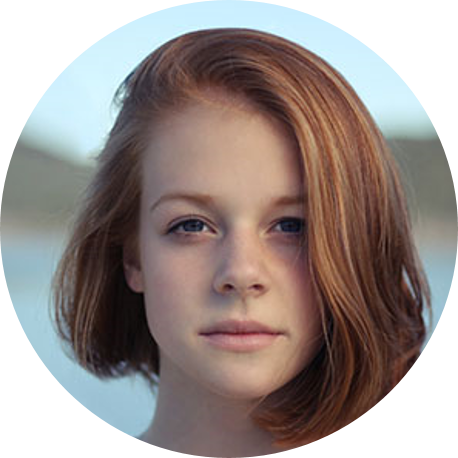 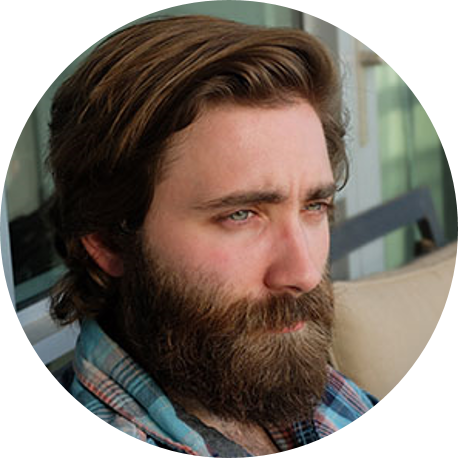 人名
人名
想着要赢得比赛不会给你力量，在锻炼中挣扎力量才会增长，当你克服困难不想放弃时，这就是力量。
想着要赢得比赛不会给你力量，在锻炼中挣扎力量才会增长，当你克服困难不想放弃时，这就是力量。
标题
标题
01 添加大标题
添加大标题
添加大标题
添加大标题
想着要赢得比赛不会给你力量，在锻炼中挣扎力量才会增长，当你克服困难不想放弃时，这就是力量。 想着要赢得比赛不会给你力量，在锻炼中挣扎力量才会增长，当你克服困难不想放弃时，这就是力量。ls
想着要赢得比赛不会给你力量，在锻炼中挣扎力量才会增长，当你克服困难不想放弃时，这就是力量。 想着要赢得比赛不会给你力量，在锻炼中挣扎力量才会增长，当你克服困难不想放弃时，这就是力量。ls
想着要赢得比赛不会给你力量，在锻炼中挣扎力量才会增长，当你克服困难不想放弃时，这就是力量。 想着要赢得比赛不会给你力量，在锻炼中挣扎力量才会增长，当你克服困难不想放弃时，这就是力量。ls
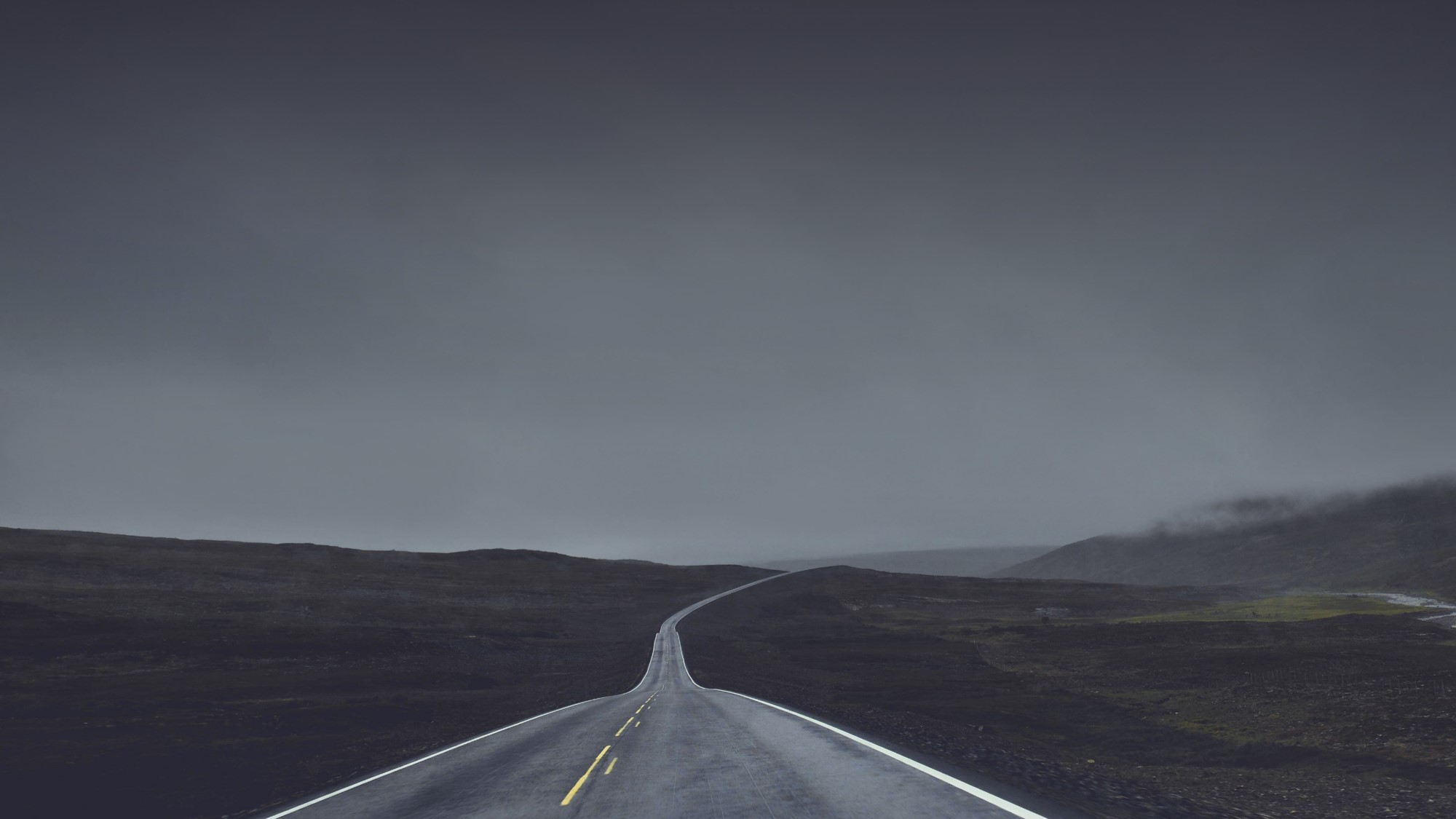 01 添加大标题
添加大标题
添加大标题
添加大标题
想着要赢得比赛不会给你力量，在锻炼中挣扎力量才会增长，当你克服困难不想放弃时，这就是力量。
想着要赢得比赛不会给你力量，在锻炼中挣扎力量才会增长，当你克服困难不想放弃时，这就是力量。
想着要赢得比赛不会给你力量，在锻炼中挣扎力量才会增长，当你克服困难不想放弃时，这就是力量。
01 添加大标题
添加大标题
添加大标题
添加大标题
想着要赢得比赛不会给你力量，在锻炼中挣扎力量才会增长，当你克服困难不想放弃时，这就是力量。
想着要赢得比赛不会给你力量，在锻炼中挣扎力量才会增长，当你克服困难不想放弃时，这就是力量。
想着要赢得比赛不会给你力量，在锻炼中挣扎力量才会增长，当你克服困难不想放弃时，这就是力量。
添加大标题
添加大标题
添加大标题
想着要赢得比赛不会给你力量，在锻炼中挣扎力量才会增长，当你克服困难不想放弃时，这就是力量。
想着要赢得比赛不会给你力量，在锻炼中挣扎力量才会增长，当你克服困难不想放弃时，这就是力量。
想着要赢得比赛不会给你力量，在锻炼中挣扎力量才会增长，当你克服困难不想放弃时，这就是力量。
02
标题
Enter your 标题, you can describe your content.
02 添加大标题
45%
25%
20%
15%
标题
标题
标题
标题
Enter your 标题, you can describe your content.
Enter your 标题, you can describe your content.
Enter your 标题, you can describe your content.
Enter your 标题, you can describe your content.
02 添加大标题
想着要赢得比赛不会给你力量，在锻炼中挣扎力量才会增长，当你克服困难不想放弃时，这就是力量。想着要赢得比赛不会给你力量，在锻炼中挣扎力量才会增长，当你克服困难不想放弃时，这就是力量。
想着要赢得比赛不会给你力量，在锻炼中挣扎力量才会增长，当你克服困难不想放弃时，这就是力量。想着要赢得比赛不会给你力量，在锻炼中挣扎力量才会增长，当你克服困难不想放弃时，这就是力量。
标题
标题
想着要赢得比赛不会给你力量，在锻炼中挣扎力量才会增长，当你克服困难不想放弃时，这就是力量。想着要赢得比赛不会给你力量，在锻炼中挣扎力量才会增长，当你克服困难不想放弃时，这就是力量。
想着要赢得比赛不会给你力量，在锻炼中挣扎力量才会增长，当你克服困难不想放弃时，这就是力量。想着要赢得比赛不会给你力量，在锻炼中挣扎力量才会增长，当你克服困难不想放弃时，这就是力量。
标题
标题
02 添加大标题
02 添加大标题
30%
标题
标题
想着要赢得比赛不会给你力量，在锻炼中挣扎力量才会增长，当你克服困难不想放弃时，这就是力量。
想着要赢得比赛不会给你力量，在锻炼中挣扎力量才会增长，当你克服困难不想放弃时，这就是力量。
70%
03
标题
Enter your 标题, you can describe your content.
03 添加大标题
01
01.标题
Enter your 标题, you can describe your content.
02.标题
输入标题
02
03
Enter your 标题, you can describe your content.
03.标题
Enter your 标题, you can describe your content.
03 添加大标题
Category 1
Category 2
Category 3
Category 4
标题
标题
标题
03 添加大标题
60%
35%
70%
90%
标题
标题
标题
标题
想着要赢得比赛不会给你力量，在锻炼中挣扎力量才会增长，当你克服困难不想放弃时，这就是力量。
想着要赢得比赛不会给你力量，在锻炼中挣扎力量才会增长，当你克服困难不想放弃时，这就是力量。
想着要赢得比赛不会给你力量，在锻炼中挣扎力量才会增长，当你克服困难不想放弃时，这就是力量。
想着要赢得比赛不会给你力量，在锻炼中挣扎力量才会增长，当你克服困难不想放弃时，这就是力量。
03 添加大标题
01
02
03
04
05
想着要赢得比赛不会给你力量，在锻炼中挣扎力量才会增长，当你克服困难不想放弃时，这就是力量。
想着要赢得比赛不会给你力量，在锻炼中挣扎力量才会增长，当你克服困难不想放弃时，这就是力量。
想着要赢得比赛不会给你力量，在锻炼中挣扎力量才会增长，当你克服困难不想放弃时，这就是力量。
想着要赢得比赛不会给你力量，在锻炼中挣扎力量才会增长，当你克服困难不想放弃时，这就是力量。
想着要赢得比赛不会给你力量，在锻炼中挣扎力量才会增长，当你克服困难不想放弃时，这就是力量。
04
标题
Enter your 标题, you can describe your content.
04 添加大标题
2.标题
1.标题
添加文字添加文字添加文字添加文字添加文字添加文字
添加文字添加文字添加文字添加文字添加文字添加文字
4.标题
添加文字添加文字添加文字添加文字添加文字添加文字
3.标题
添加文字添加文字添加文字添加文字添加文字添加文字
04 添加大标题
标题
标题
标题
01
03
02
想着要赢得比赛不会给你力量，在锻炼中挣扎力量才会增长，当你克服困难不想放弃时，这就是力量。
想着要赢得比赛不会给你力量，在锻炼中挣扎力量才会增长，当你克服困难不想放弃时，这就是力量。
想着要赢得比赛不会给你力量，在锻炼中挣扎力量才会增长，当你克服困难不想放弃时，这就是力量。
标题
标题
标题
04 添加大标题
97
12
104
58
01
04
02
03
想着要赢得比赛不会给你力量，在锻炼中挣扎力量才会增长，当你克服困难不想放弃时，这就是力量。
想着要赢得比赛不会给你力量，在锻炼中挣扎力量才会增长，当你克服困难不想放弃时，这就是力量。
想着要赢得比赛不会给你力量，在锻炼中挣扎力量才会增长，当你克服困难不想放弃时，这就是力量。
想着要赢得比赛不会给你力量，在锻炼中挣扎力量才会增长，当你克服困难不想放弃时，这就是力量。
04 添加大标题
229
1575
71
标题
标题
标题
想着要赢得比赛不会给你力量，在锻炼中挣扎力量才会增长，当你克服困难不想放弃时，这就是力量。
想着要赢得比赛不会给你力量，在锻炼中挣扎力量才会增长，当你克服困难不想放弃时，这就是力量。
想着要赢得比赛不会给你力量，在锻炼中挣扎力量才会增长，当你克服困难不想放弃时，这就是力量。
04 添加大标题
添加大标题
添加大标题
想着要赢得比赛不会给你力量，在锻炼中挣扎力量才会增长，当你克服困难不想放弃时，这就是力量。
想着要赢得比赛不会给你力量，在锻炼中挣扎力量才会增长，当你克服困难不想放弃时，这就是力量。
添加大标题
添加大标题
想着要赢得比赛不会给你力量，在锻炼中挣扎力量才会增长，当你克服困难不想放弃时，这就是力量。
想着要赢得比赛不会给你力量，在锻炼中挣扎力量才会增长，当你克服困难不想放弃时，这就是力量。
THANKS
BUSINESS REPORT
汇报人：xiazaii   时间：XX年XX月